ЗАКОН САРБЕЙНСА-ОКСЛІ: ВПЛИВ НА ВНУТРІШНІЙ АУДИТ І НАСЛІДКИ ПРИЙНЯТТЯ
Закон Сарбейнса-Окслі прийнятий 30 липня 2002, відомий також як «Закон про реформу відкритих акціонерних товариств і захист інвесторів» та «Закон про корпоративну і аудитну звітність і відповідальність», його зазвичай називають Законом Сарбейнса-Окслі, Sarbox або SOX.
Законопроект був прийнятий як реакція на ряд великих скандалів, пов'язаних з управлінням справами корпорацій та бухгалтерською звітністю.
Цей закон є наймасштабнішим в Америці законодавчим актом про цінні папери, прийнятим після закону про фондові біржі у 1934 році.
НАЙБІЛЬШІ СКАНДАЛИ, ПОВ'ЯЗАНІ З ПЕРЕКРУЧЕННЯМ ФІНАНСОВОЇ ЗВІТНОСТІ (1980-2009 pp.)
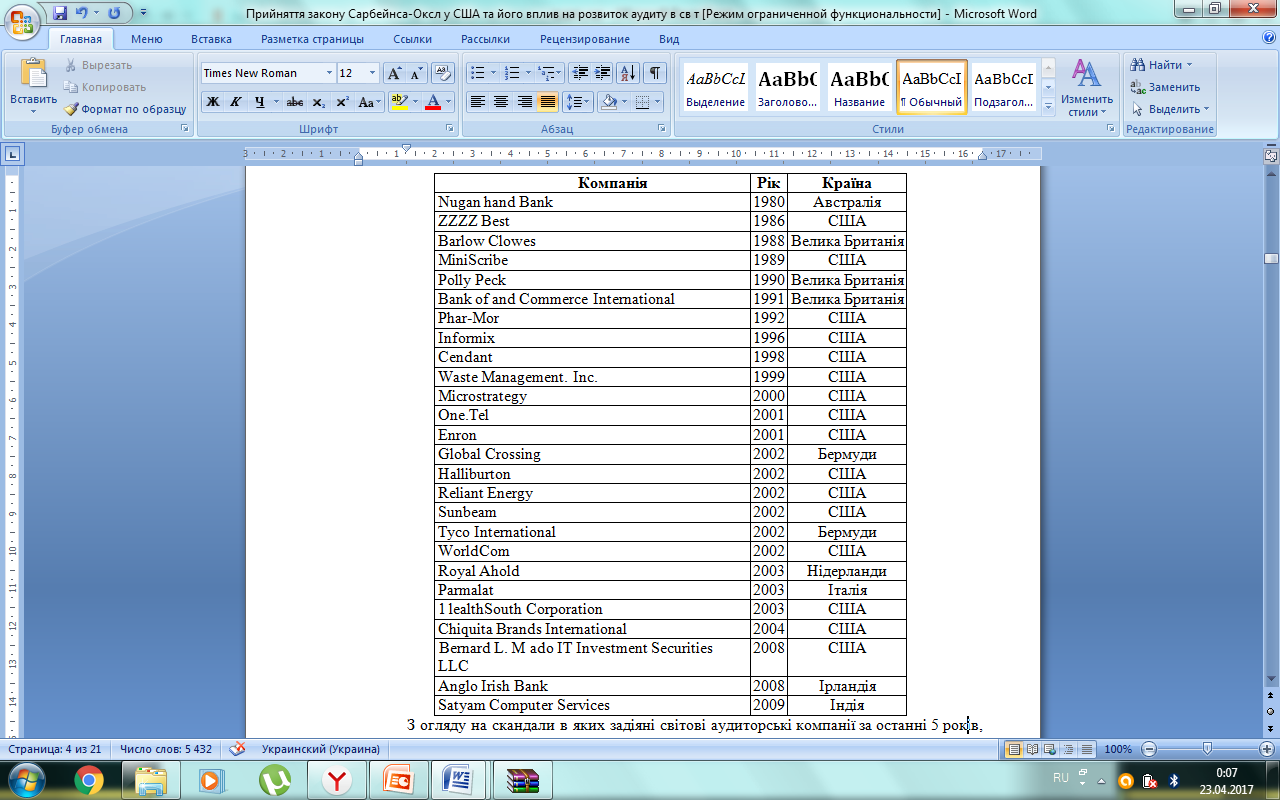 Він не поширюється на приватні компанії.
Закон застосовується для всіх емітентів  — в такому випадку: для всіх компаній, цінні папери яких зареєстровані SEC — незалежно від місця реєстрації і діяльності компанії (на будь-якій американській біржі); чи належать компанії, що проходить реєстрацію для випуску цінних паперів в США.
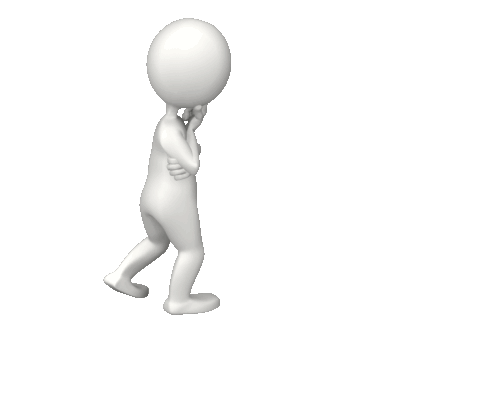 Законодавчий акт охопив питання:
корпоративного 
управління
аудиторської 
незалежності
оцінки системи 
внутрішнього 
контролю
складання 
фінансової 
звітності
Відповідно до Закону, для акціонерних товариств відкритого типу:
створюється новий режим контролю і регулювання фінансової діяльності;
відбуваються істотні зміни в області управління і вимог до розкриття інформації емітентом.
Згідно з положеннями Закону, в кожній публічній компанії має бути створений Комітет з аудиту.
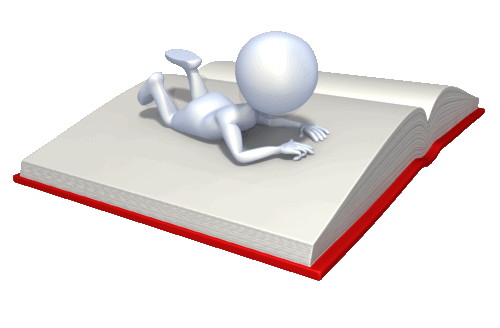 Нова роль для аудиторів і комітетів з аудиту
Аудитори підпорядковуються і звітують про свої результати не керівництву компанії, а комітету з аудиту.
Комітет з аудиту зобов'язаний заздалегідь схвалити всі послуги (аудиторські і не аудиторські) які надаються аудиторською компанією.
Аудитор зобов'язаний надавати Комітету з аудиту всю нову інформацію:
основні положення бухгалтерського обліку, які використовуватимуться при аудиті,
розбіжності в думках по фінансовому обліку, які виявилися між аудитором і керівництвом компанії, а також
всі інші важливі моменти спілкування аудиторів з керівництвом
Провідний партнер по аудиту і його партнер по підготовці висновку повинні для кожної публічної компанії замінюватися через 5 років.
Бухгалтерська фірма не може здійснювати аудит для публічної компанії в тому випадку, якщо один з її керівників (CEO, CFO, головний бухгалтер) працював у фірмі і здійснював аудит компанії протягом останнього року.
У Законі Сарбейнса-Окслі 2002 р. особливе місце відведено відповідальності за порушення, допущені компаніями-емітентами, аудиторськими фірмами, різними категоріями фізичних осіб тощо. 
Відповідно до Статті 403 Закону, директори, посадові особи компанії, а також акціонери, що володіють понад 10% акцій, зобов'язані надавати звіт про всі операції з акціями на другий робочий день після завершення цих операцій. Ці звіти повинні подаватися до SEC в електронному вигляді і викладатися на Інтернет-сайті компанії.
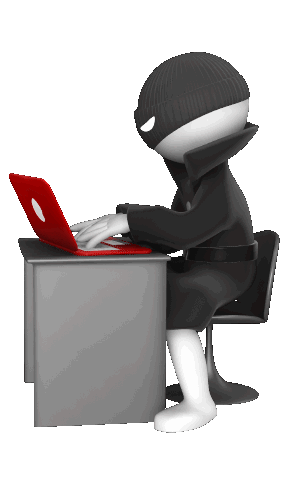 Статтею 906 Закону передбачається підписання керівниками емітента всіх періодичних доповідей в Комісію, що включають фінансові звіти. Директори повинні підтвердити, що подані звіти «повністю відповідають» вимогам SEC, а представлена в них інформація «справедливо відображає у всіх матеріальних аспектах фінансовий стан і результати роботи емітента». Цією ж статтею за порушення порядку передбачається кримінальна відповідальність — штраф від 1 до 5 млн доларів і ув'язнення від 10 до 20 років.
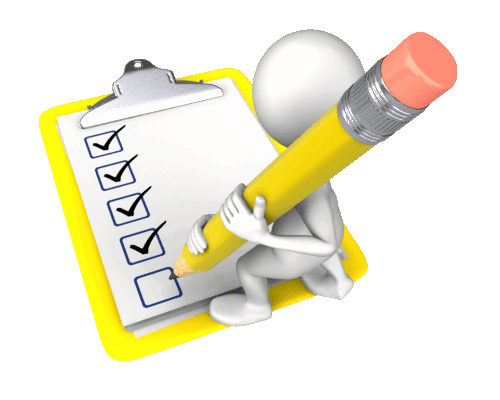 ВІДПОВІДАЛЬНІСТЬ ЮРИДИЧНИХ І ФІЗИЧНИХ ОСІБ ЗА ПОРУШЕННЯ 
У ФІНАНСОВІЙ ДІЯЛЬНОСТІ ТА ФОРМУВАННІ ДАНИХ ЗВІТНОСТІ 
ЗА ЗАКОНОМ САРБЕЙНСА-ОКСЛІ 2002 р.
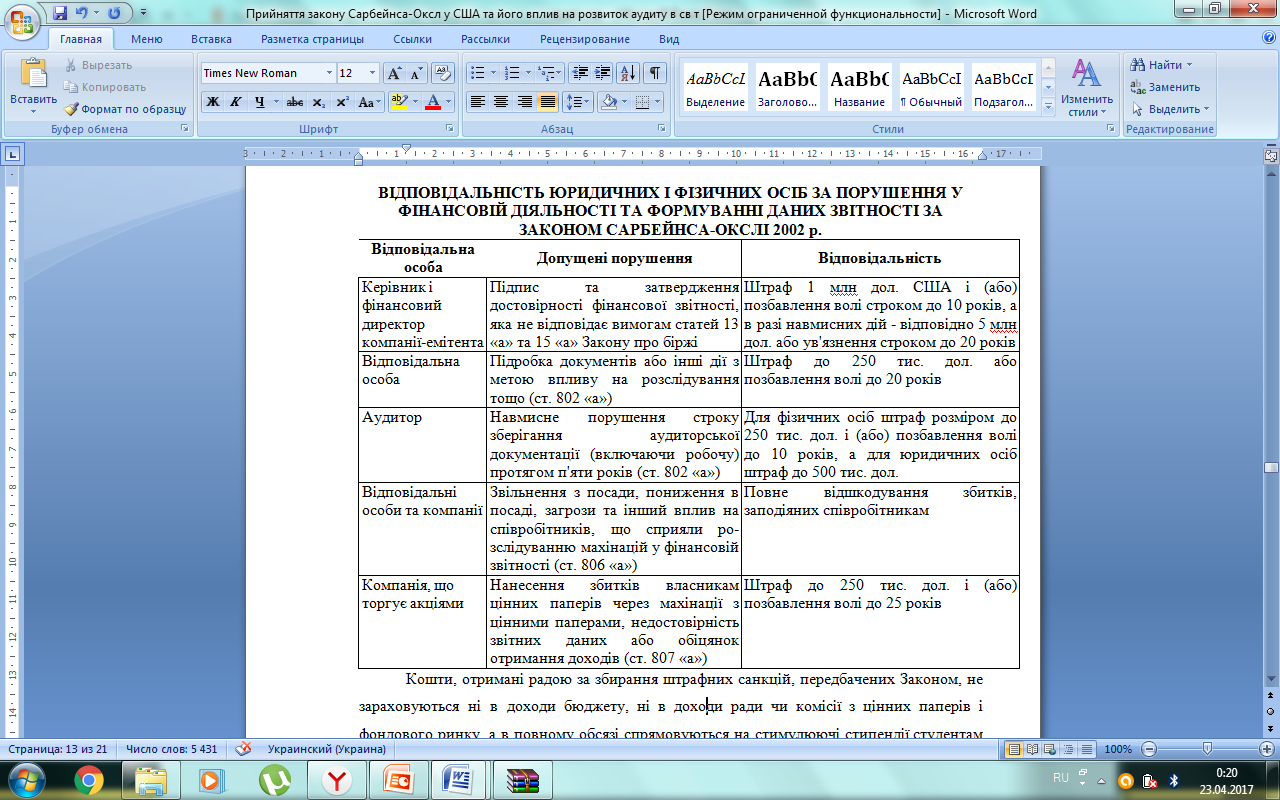 Цей закон США отримав широкий резонанс і вплинув на всю практику корпоративного управління у світі. Тому й українським аудиторам варто брати до уваги вимоги цього документа при формуванні програми аудиту системи внутрішнього контролю публічного акціонерного товариства.
На сьогоднішній день в Україні немає законодавчого регулювання системи внутрішнього контролю підприємств на зразок згаданого закону.
Проте нерозуміння вимог цього закону є однією з причин того, що дуже обмежена кількість українських компаній здійснюють початкове розміщення акцій на американських біржах. Українські компанії використовують для цього інші біржі, зокрема Лондонську фондову біржу, таким чином обмежуючи собі доступ до потенційних інвестицій.
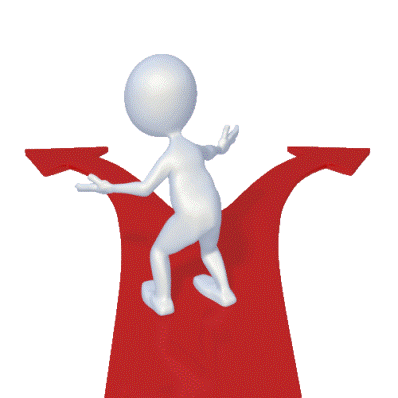 Висновки:
Аналіз подій на американському ринку вказує на те, що недостатньо побудувати систему розкриття інформації, поставити її на технологічні рейки і забезпечити доступ до неї всіх учасників ринку. Важливо, щоб інформація, яку подають інвесторам, була якісною та чесною. Створення аудиторських комітетів, їхня незалежність та кримінальна відповідальність керівників за "фіктивну" звітність, на даний час, стали основою системи забезпечення якості звітності емітентів.
З прийняттям закону Сарбейнса-Окслі в США значно посилилися вимоги до прозорості, у тому числі і операцій компанії. Такий же процес відбувається у багатьох європейських державах. Ряд країн уже мають більш суворий адміністративний контроль за компаніями з набагато серйозними вимогами.